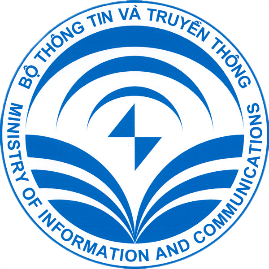 BỘ THÔNG TIN VÀ TRUYỀN THÔNG
BÁO CÁO
ỨNG DỤNG CNTT TRONG CÔNG TÁC THAM MƯU, TỔNG HỢP
Quảng Ninh , ngày 03/8/2022
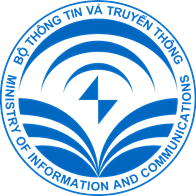 Công tác tham mưu, tổng hợp
[Speaker Notes: Hiện nay, công tác tham mưu, tổng hợp chính của Văn phòng Bộ bao gồm:
Xây dựng báo cáo tham mưu cho Bộ trưởng và Lãnh đạo Bộ dự họp các cuộc họp quan trọng (Họp Chính phủ, Họp Quốc hội, làm việc với các địa phương, Giao ban) từ các báo cáo, số liệu tổng hợp từ các đơn vị.
Tổng hợp các số liệu, báo cáo và theo dõi kiến nghị, đề xuất từ các Sở TTTT, doanh nghiệp, hiệp hội…và nội dung xử lý kiến nghị của các đơn vị trực thuộc Bộ, để phục vụ các cuộc giao ban quản lý nhà nước theo chức năng, nhiệm vụ của Bộ.    
 Tổng hợp, rà soát tham mưu Lãnh đạo Bộ đôn đốc các cơ quan, đơn vị hoàn thành đúng hạn các nhiệm vụ do cơ quan cấp trên (Chính phủ, Thủ tướng Chính phủ…) giao cho Bộ TTTT tại các Nghị quyết, Chương trình, Đề án.
Tổng hợp các chương trình công tác của Chính phủ và các bộ, ban, ngành liên quan để tham mưu xây dựng, sắp xếp lịch làm việc của Lãnh đạo Bộ một cách khoa học và hợp lý. 
Ngoài những nhiệm vụ trên, Văn phòng Bộ còn phải quản lý các công tác khác của Bộ như quản lý hành chính, sắp xếp phòng họp, điều phối phương tiện, quản lý ra vào… 
Các công việc này trước đây thường mất rất nhiều thời gian để hoàn thiện nội dung và chất lượng công việc sẽ phụ thuộc nhiều vào nhiều những yếu tố khách quan: Báo cáo của các đơn vị có tốt hay không, các kiến nghị của các sở TTTT, đối tượng quản lý như thế nào? Trình độ năng lực của các cán bộ tổng hợp tại các đơn vị? thời gian  để các đơn vị xây dựng nội dung báo cáo và gửi lại văn phòng để tổng hợp….
Văn phòng Bộ nhận thấy, để công tác tham mưu, tổng hợp ngày càng được tốt hơn, cần thiết phải hạn chế các nguyên nhân khách quan nói trên, có thể ảnh hưởng đến công tác tham mưu tổng hợp và tăng tính chủ động trong công tác tham mưu của văn phòng.]
Quan điểm chuyển đổi số cho Văn phòng Bộ
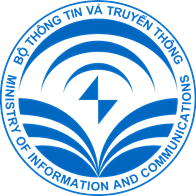 [Speaker Notes: Chuyển đổi số toàn diện và đồng bộ các hoạt động văn phòng, từ các hoạt động đơn giản nhất như quản lý xe, phòng họp
Kết nối dữ liệu trực tiếp từ đơn vị, doanh nghiệp – đảm bảo “Đúng Đủ, Sạch, Sống”, dần bỏ qua các khâu trung gian]
Hệ thống theo dõi nhiệm vụ
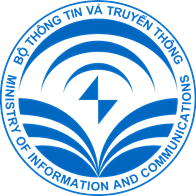 1
[Speaker Notes: Theo dõi tổng thể công tác thực hiện nhiệm vụ trên toàn bộ các cơ quan đơn vị trong Bộ]
Chức năng Hệ thống theo dõi nhiệm vụ
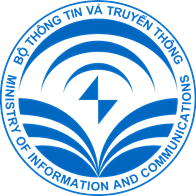 1
Thuận lợi do Hệ thống theo dõi nhiệm vụ mang lại
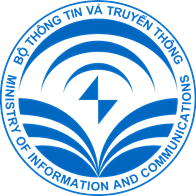 1
Hiệu quả của Hệ thống theo dõi nhiệm vụ
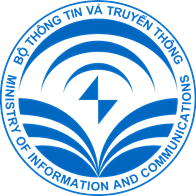 1
Định hướng trong thời gian tới
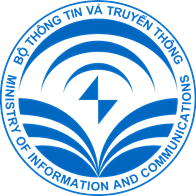 1
Mở rộng thêm cho các Sở TTTT sử dụng
Hệ thống tiếp nhận và xử lý kiến nghị trực tuyến
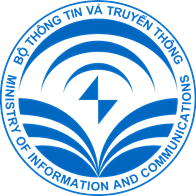 2
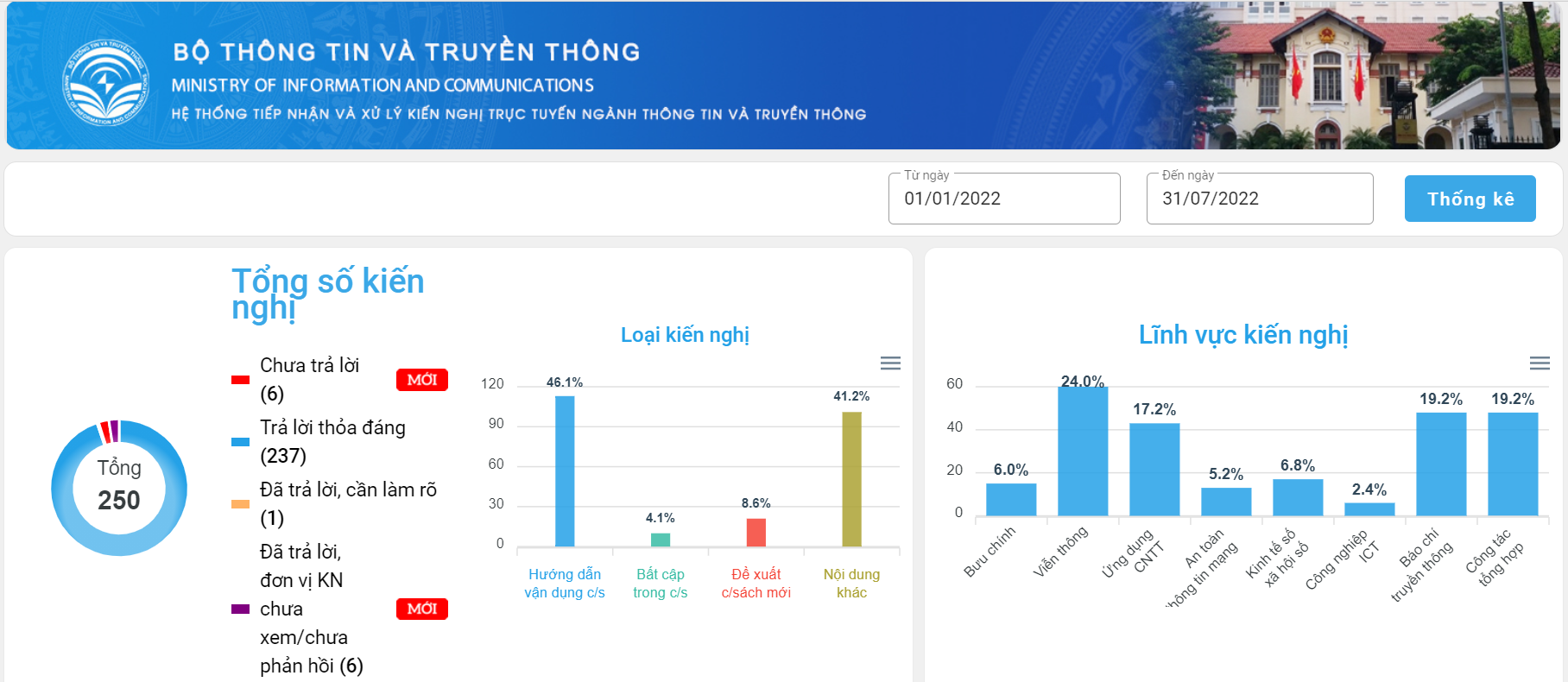 Chức năng hệ thống tiếp nhận và xử lý kiến nghị trực tuyến
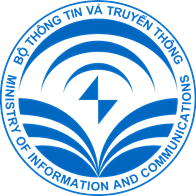 2
Thuận lợi do Hệ thống tiếp nhận và xử lý kiến nghị mang lại
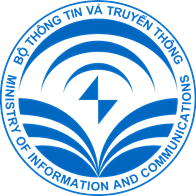 2
- Số lượng kiến nghị gửi về Bộ hàng ngày, hàng tháng, hàng quý, hàng năm.
Thấy được tiến độ trả lời, chất lượng câu trả lời của đơn vị
 Nhìn rõ các vấn đề nóng, bức xúc cần giải quyết của ngành, kịp thời chỉ đạo các cơ quan, đơn vị giải quyết
LÃNH ĐẠO BỘ
Thấy được vấn đề tồn tại của đơn vị mình quản lý, để có điều chỉnh hợp lý.
Tiếp nhận và giải quyết nhanh, kịp thời các kiến nghị của người dân, doanh nghiệp
LÃNH ĐẠO ĐƠN VỊ
Thuận lợi do Hệ thống tiếp nhận và xử lý kiến nghị mang lại
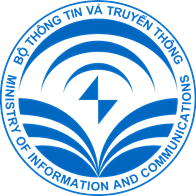 2
Giảm thời gian tổng hợp, xử lý các kiến nghị từ 3-5 ngày xuống còn 15 phút (khi chuẩn bị cho các cuộc giao ban) 
Theo dõi, đôn đốc các cơ quan, đơn vị của Bộ trả lời các kiến nghị hiệu quả hơn.
Tổng hợp, tham mưu Lãnh đạo Bộ các vấn đề nóng, búc xúc của ngành chính xác hơn. Qua hệ thống đã phát hiện được 150 vấn đề nóng.
VĂN PHÒNG BỘ
Thấy được tiến độ xử lý của các kiến nghị.
Tiếp nhận câu trả lời các kiến nghị nhanh hơn, chính xác hơn.
NGƯỜI DÂN, 
DOANH NGHIỆP, 
SỞ TTTT
Thuận lợi do Hệ thống tiếp nhận và xử lý kiến nghị mang lại
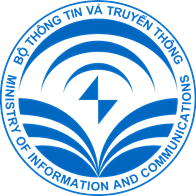 2
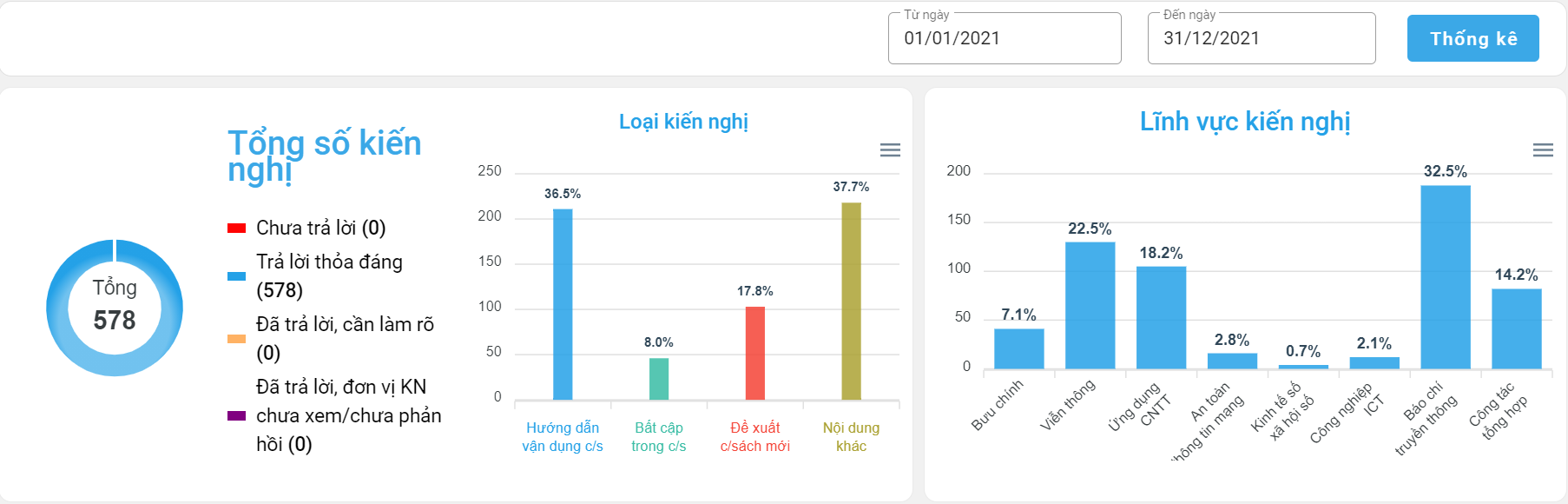 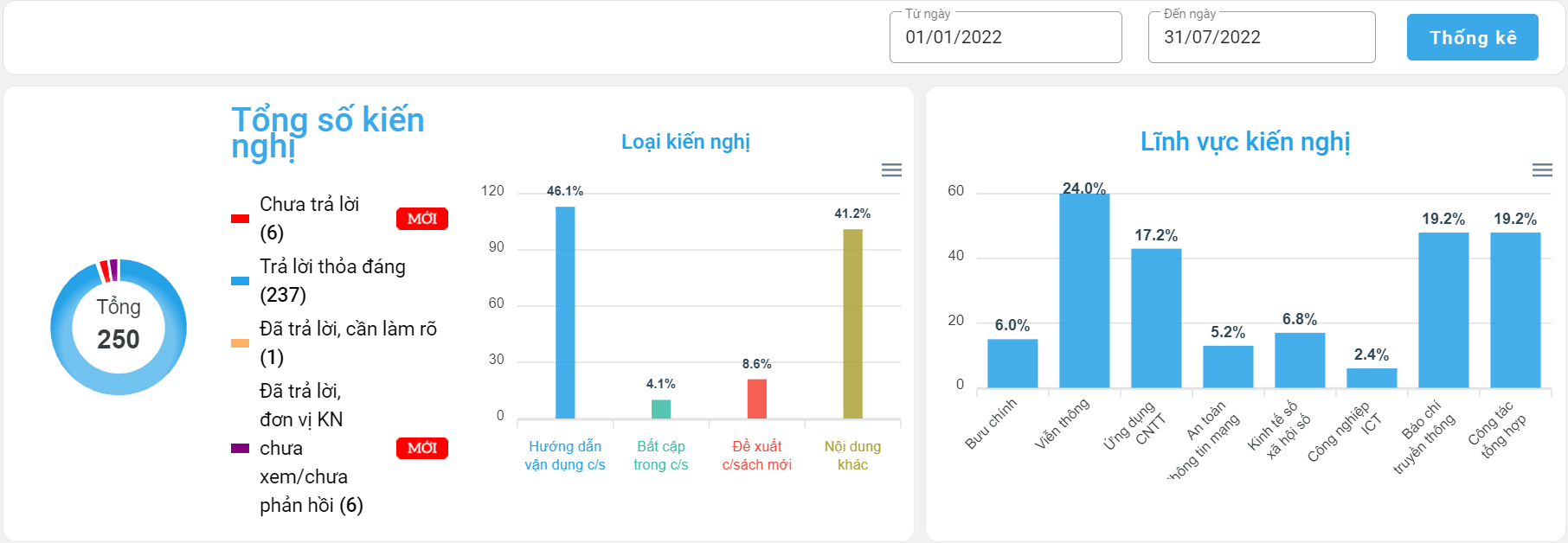 Đinh hướng thời gian tới
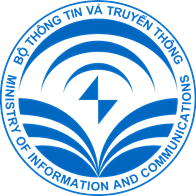 2
Mở rộng thêm đối tượng sử dụng là người dân
Nền tảng quản lý điều hành
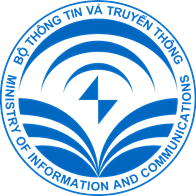 3
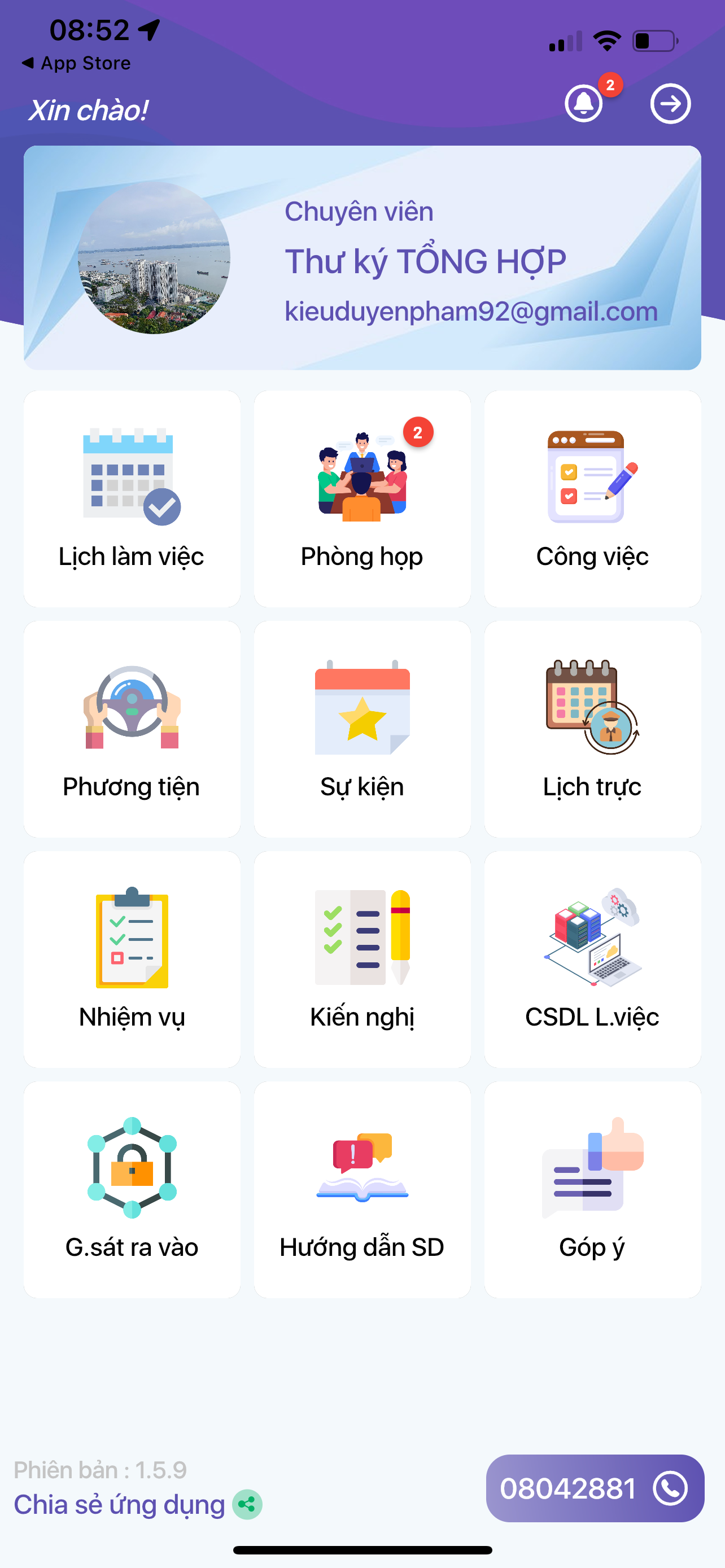 Nền tảng
Tích hợp
NỀN TẢNG QUẢN LÝ ĐIỀU HÀNH
Hệ thống quản lý điều hành
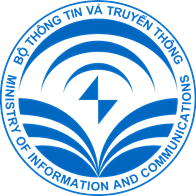 3
16
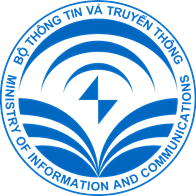 Hệ thống quản lý điều hành
3
Hệ thống đã triển khai, thử nghiệm tại các cơ quan trong Bộ, tính đến thời điểm tháng 7-2022 như sau:
Nền tảng quản lý điều hành:
Văn Phòng Bộ
Thanh tra bộ                                                                      
Trung tâm Thông tin                                                                                                                        
Vụ Bưu chính                                                                    
Vụ Công nghệ thông tin                                                        
Vụ Hợp tác quốc tế                                                     
Vụ Kế hoạch - Tài chính                                                     
Vụ Khoa học và Công nghệ                                                    
Vụ Pháp chế                                                                    
Vụ Quản lý doanh nghiệp                                                      
Vụ Thi đua - Khen thưởng                                                      
Vụ Tổ chức cán bộ 
Cục Thông tin cơ cở                                                                                                                                              
Cục Tin học hóa
Quỹ Viễn Thông công ích
Cơ sở dữ liệu Kiến nghị ngành TTTT:
63 Sở Thông tin và Truyền thông
Các đơn vị trả lời kiến nghị thuộc Bộ
Văn Phòng Bộ
Đối tượng quản lý: doanh nghiệp/hiệp hội/tổ chức
01/8/2022
17
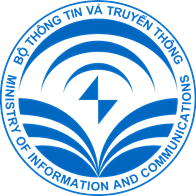 Hệ thống quản lý điều hành
3
Thống kê sử dụng ỨNG DỤNG QUẢN LÝ ĐIỀU HÀNH từ tháng 01/2022 đến thời điểm hiện tại
(Từ ngày 01-01-2022 đến 28-07-2022)
01/8/2022
Báo cáo nền tảng
18
[Speaker Notes: 387 bao gồm 324 tài khoản các đơn vị  thuộc Bộ và 63 tài khoản các sở.
Bên cạnh đó còn quảnl lý sự kiện liên quan trên 700 người (trước mắt là sinh nhật, sau này có thể cập nhật them các sự kiện khác)]
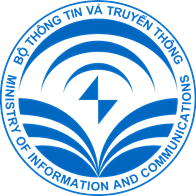 Định hướng thời gian tới
3
Hiện nay ứng dụng công nghệ thông tin phục vụ chuyển đổi số của Văn phòng mới kết thúc giai đoạn I. 
Mở rộng phạm vi sử dụng nền tảng cho các cán bộ, cơ quan, đơn vị còn lại trực thuộc Bộ sử dụng.
Tích hợp thêm nhiều hệ thống khác vào nền tảng để cung cấp nhiều dịch vụ hơn cho người dùng
01/8/2022
Báo cáo nền tảng
19
Hệ thống theo dõi và đánh giá các chỉ số phát triển ngành TTTT
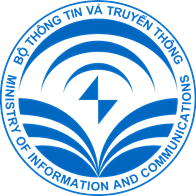 4
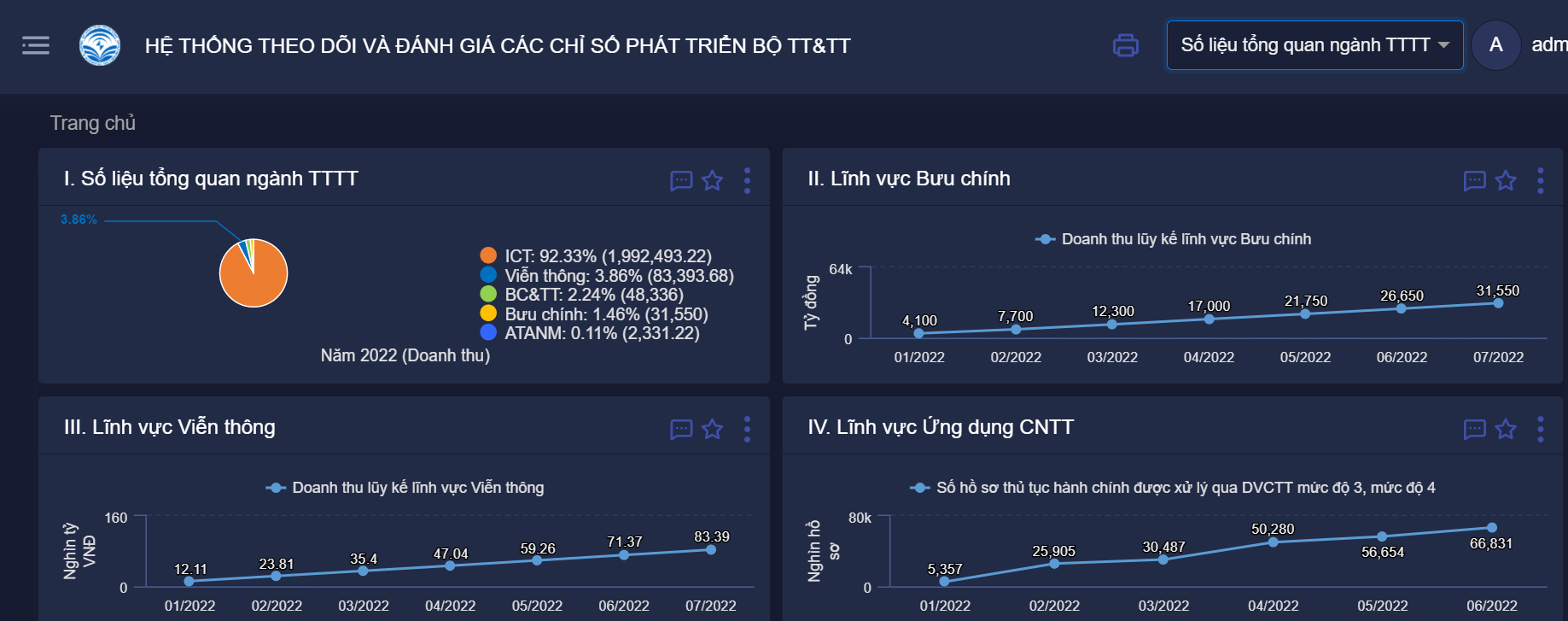 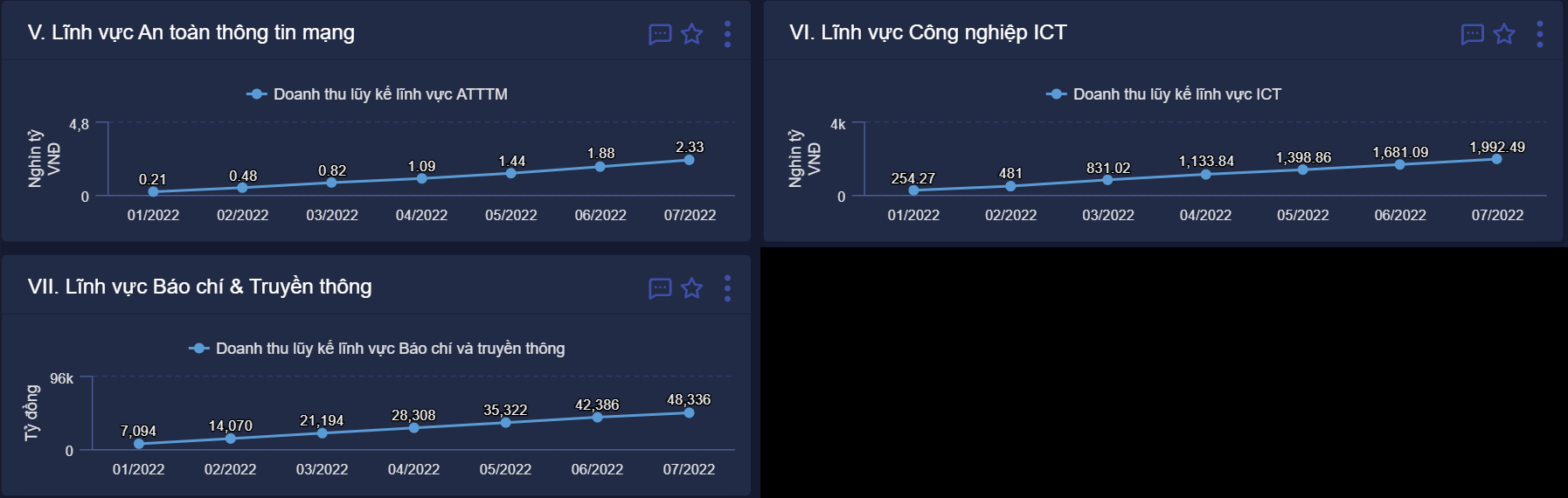 Hệ thống theo dõi và đánh giá các chỉ số phát triển ngành TTTT
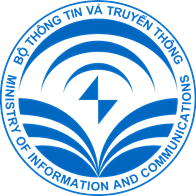 4
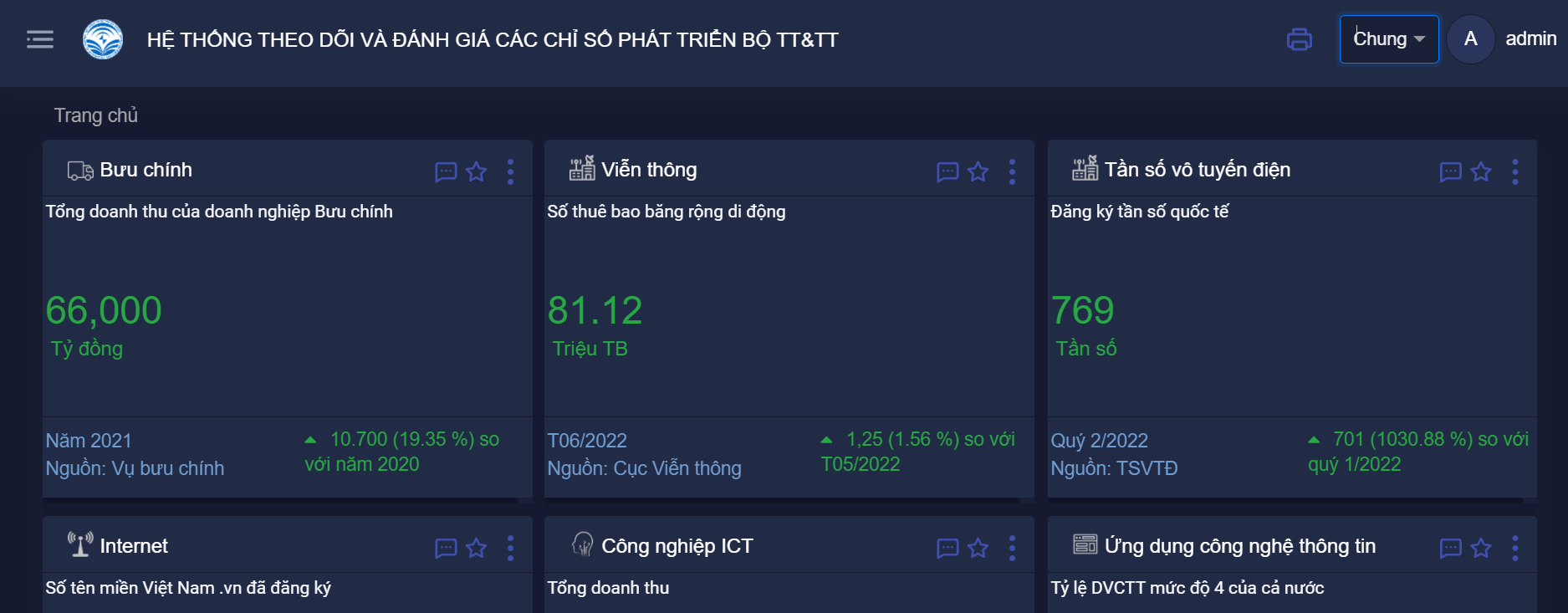 Nguyên tắc hoạt động của hệ thống theo dõi và đánh giá các chỉ số phát triển ngành TT&TT
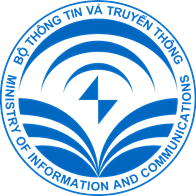 4
4. Tạo chỉ tiêu
1. Tạo lập mẫu báo cáo dữ liệu
Chỉ tiêu
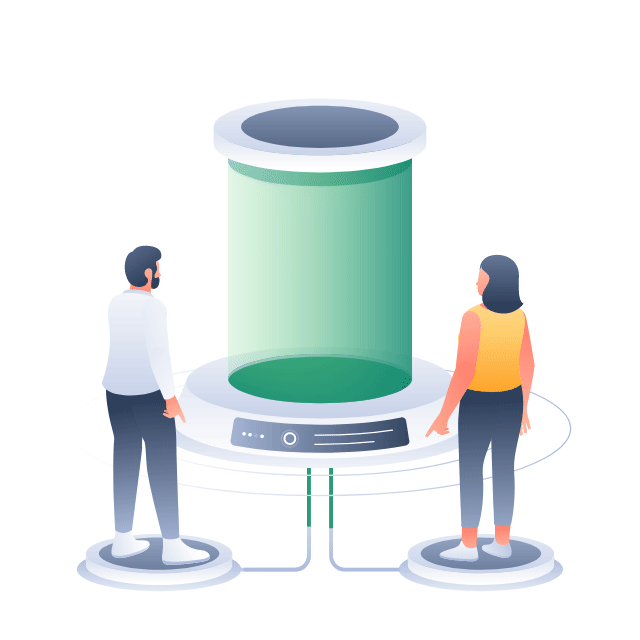 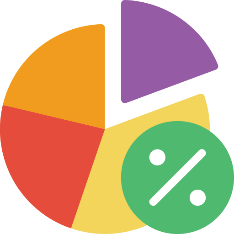 Mẫu báo cáo
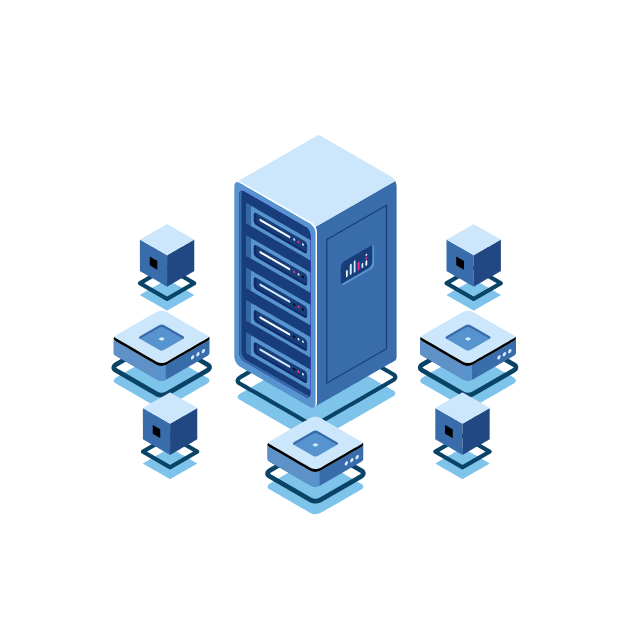 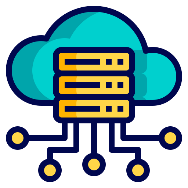 Dữ liệu, cơ sở dữ liệu từ các cơ quan, đơn vị
Dữ liệu
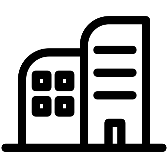 Tổ chức, doanh nghiệp
Dữ liệu
5. Tổng hợp chỉ tiêu
6. Trực quan hóa dưới dạng biểu đồ
3. Lưu trữ
2. Nhập dữ liệu
01/8/2022
22
[Speaker Notes: Nguyên tắc hoạt động của hệ thống theo dõi và đánh giá các chỉ số phát triển ngành TT&TT bao gồm 5 bước sau đây:
Bước 1: Chuyên viên chuyên trách tại các đơn vị sẽ tạo lập các mẫu báo cáo dữ liệu theo quy định, phục vụ cho việc nhập liệu.
2.   Bước 2: Các đơn vị nhập dữ liệu vào mẫu báo cáo đã tạo lập theo bước 1. Việc nhập dữ liệu có thể thực hiện theo một trong ba phương thức: nhập dữ liệu trực tiếp theo form, nhập từ file excel và kết nối trực tiếp hệ thống có dữ liệu (cung cấp API, hoặc xây dựng conector để lấy dữ lệu về), đối tượng sử dụng là: Các cơ quan, đơn vị thuộc Bộ; Các tổ chức, doanh nghiệp trong phạm vi quản lý.
3. Bước 3: Dữ liệu nhập vào sẽ được lưu trữ và chờ phê duyệt trước khi có thể sử dụng cho các bước tiếp theo
4. Bước 4: Đơn vị có thể định nghĩa ra các mức chỉ tiêu cho từng dữ liệu khác nhau, phục vụ cho việc cảnh báo, phát hiện bất thường. (chỉ tiêu là một giá trịnh quy định mức phải đạt tới cho 1 loại số liệu, ví dụ như chỉ tiêu tăng trưởng điện thoại 4G là 5%)
5. Bước 5: Tổng hợp chỉ tiêu là bước chuyên viên khai báo công thức tính toán, kết hợp dữ liệu từ các nguồn dữ liệu (báo cáo, csdl chuyên ngành) cho chỉ tiêu để tạo ra một bảng dữ liệu tổng hợp phục vụ việc vẽ các biểu đồ, hiển thị trực quan hóa cho công tác điều hành
6. Bước 6: Người sử dụng sẽ được cung cấp các công cụ khác nhau để biểu diễn bảng dữ liệu tổng hợp được tạo ra từ bước 5 dưới dạng các biểu đồ khác nhau.]
Chức năng Hệ thống theo dõi và đánh giá các chỉ số phát triển ngành TTTT
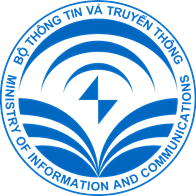 4
Chức năng Hệ thống theo dõi và đánh giá các chỉ số phát triển ngành TTTT
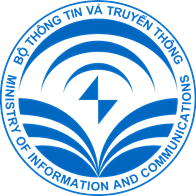 4
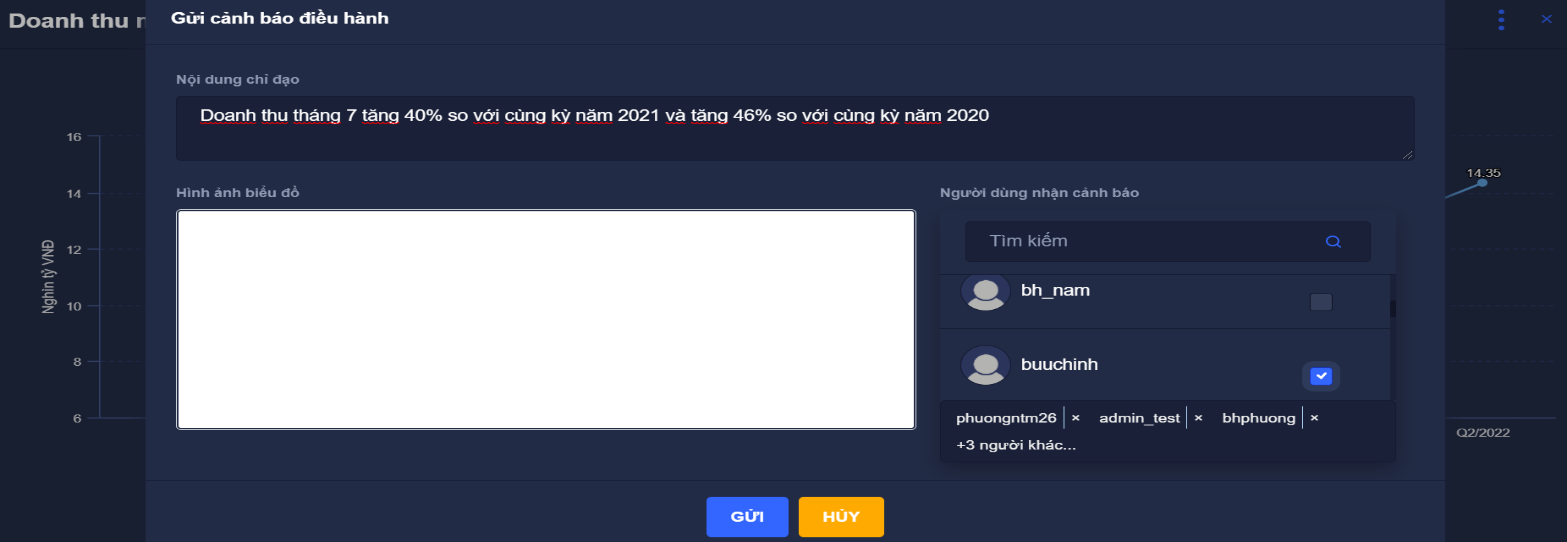 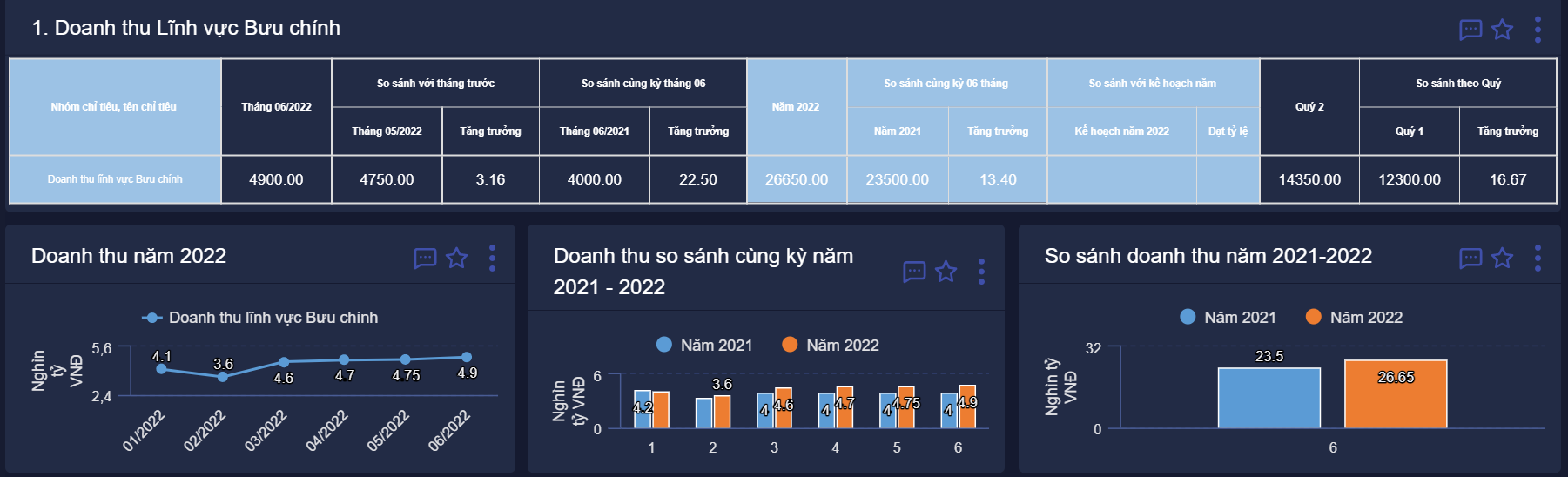 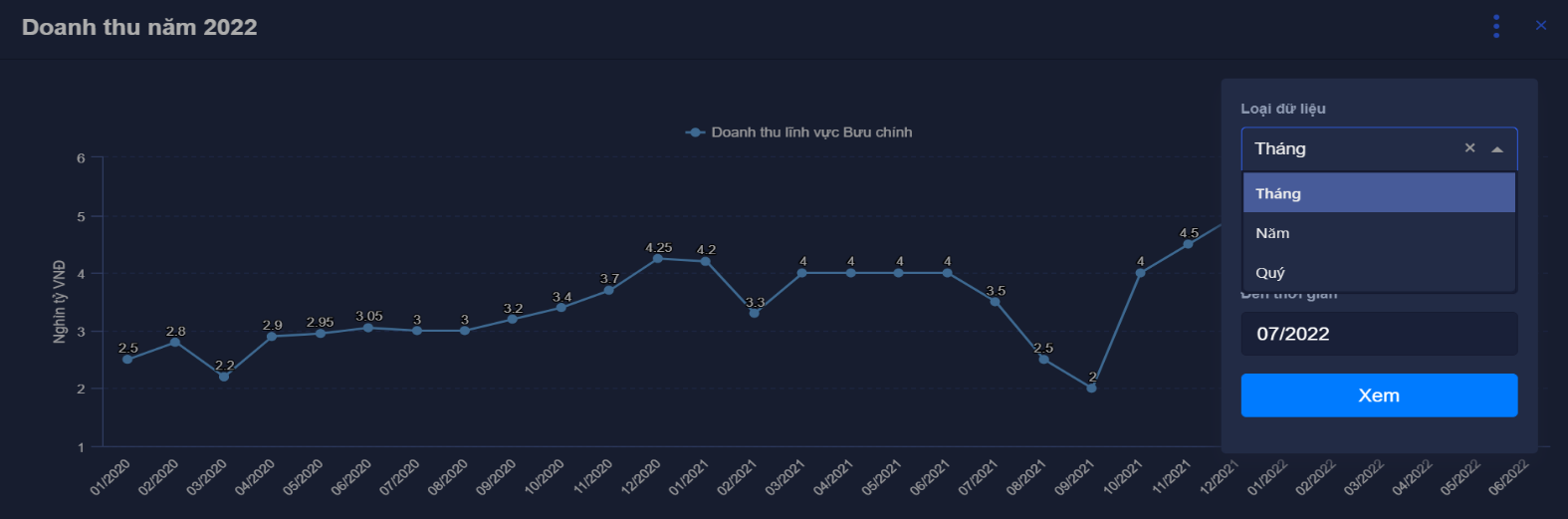 Thuận lợi Hệ thống theo dõi và đánh giá các chỉ số phát triển ngành TTTT mang lại
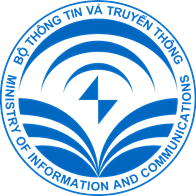 4
Chức năng Hệ thống theo dõi và đánh giá các chỉ số phát triển ngành TTTT
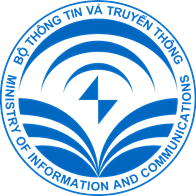 4
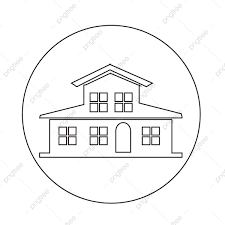 16/36 cơ quan
171 tài khoản trong cơ quan bộ
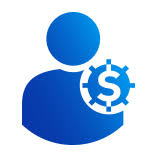 217 TK cho các doanh nghiệp (Bưu chính và viễn thông)
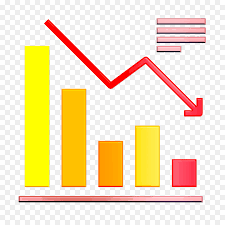 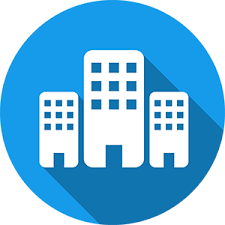 900 biểu đồ
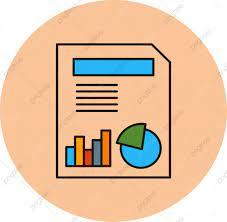 259 báo cáo từ doanh nghiệp
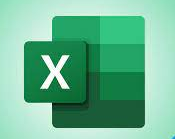 279 biểu mẫu báo cáo
Định hướng thời gian tới
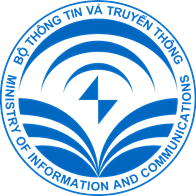 4
Tích hợp vào nền tảng Quản lý điều hành
Kết nối với nhiều hệ thống của Bộ để chia sẻ, dùng chung dữ liệu
Kết nối với Hệ thống báo cáo của Chính phủ để thực hiện báo cáo tự động.
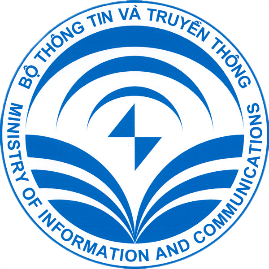 BỘ THÔNG TIN VÀ TRUYỀN THÔNG
XIN CẢM ƠN!